Læsefremmende fællesskaber og vejledning af elever i grundskolen med effekt.Skolebibliotekar Øster Farimagsgade Skole 97-01 Forlag 2001-2013PLCvejleder Fredensborg Skole 2014-2021
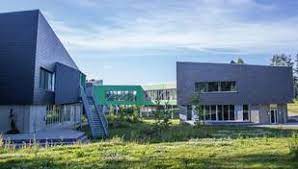 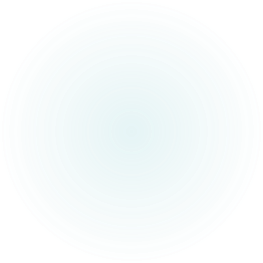 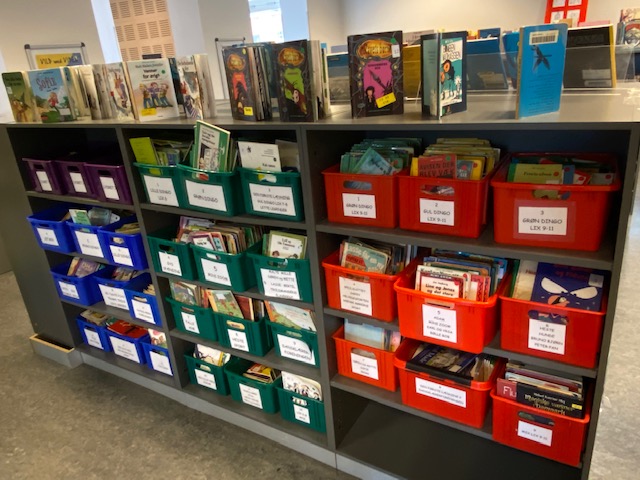 Gode bøger: eksponering og synlighed
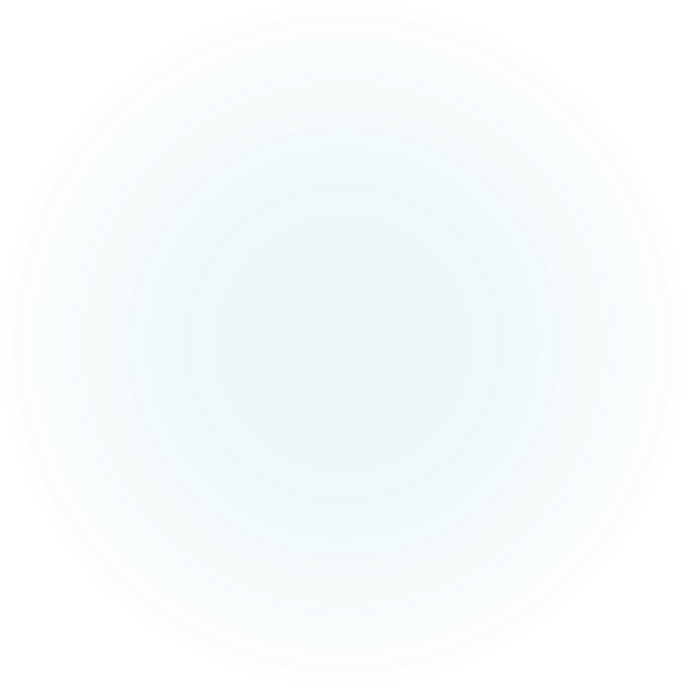 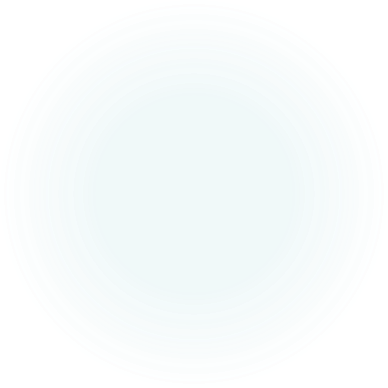 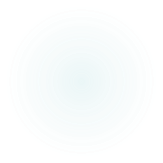 iværksatte udadvendte fokuserede læsefremmende tiltag.

BOOKtalk/bibliotekstimer på 5.årg 
Højtlæsning for alle 0.-1.kl.
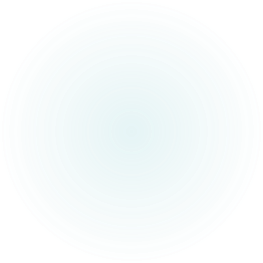 Litteratur Akademi
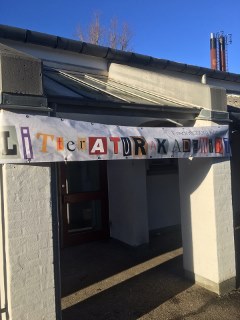 Fredensborg KOmmunes 6 skolers fælles læselyst-projekt
 består af 10 x 100 bøger og forfatterbesøg
 Hver elev på hver skole møder en forfatter og hans forfatterskab hvert år i hele skoleforløbet
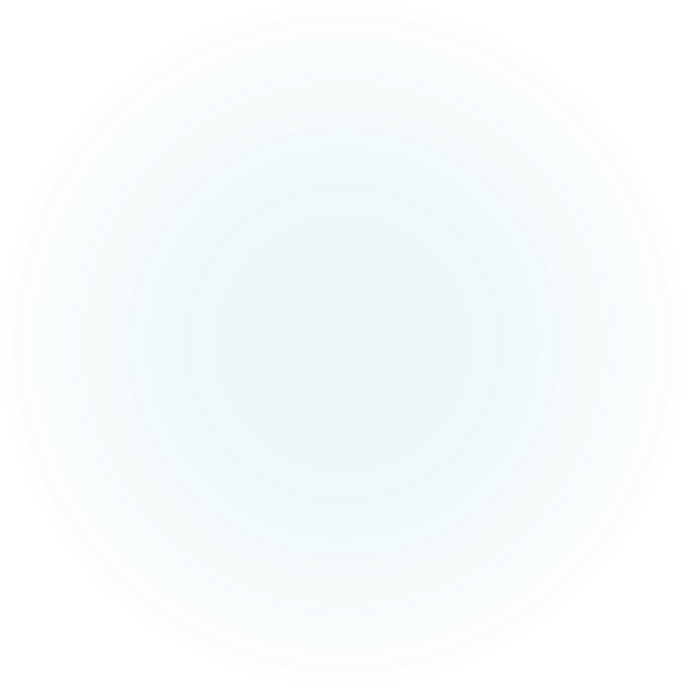 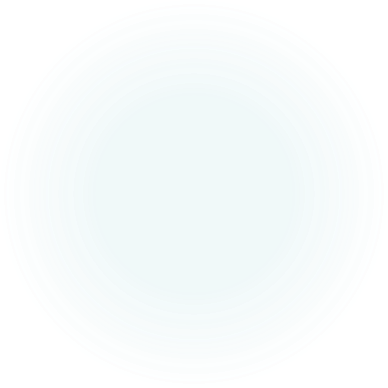 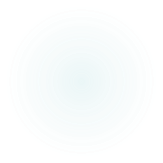 Nyt læsetiltag på 7.årgBookboosts – samtaler én til én med alle elever på 7. årg – 3 gange i løbet af skoleåret.HER har vi fat i noget der rykker! Noget der forpligter!
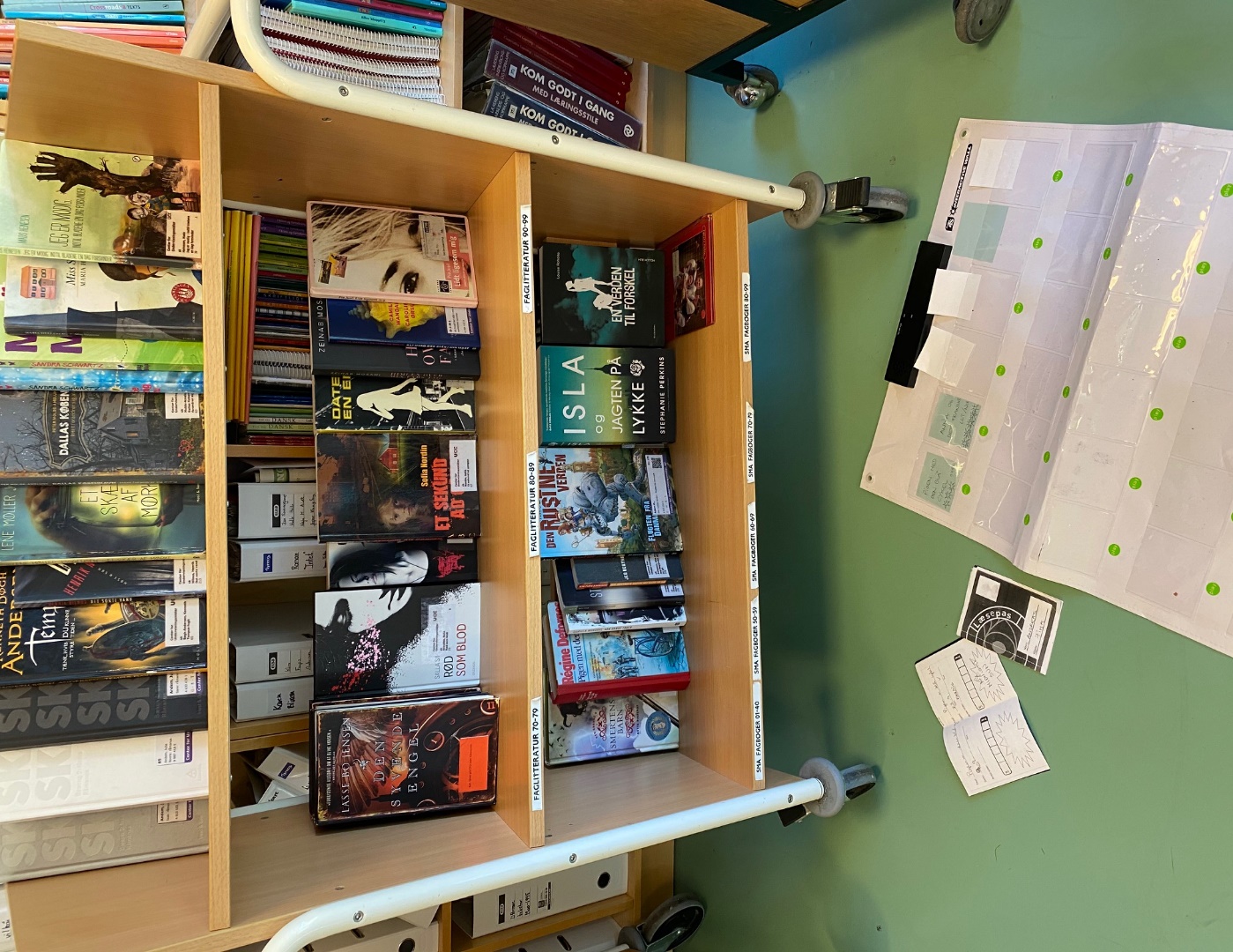 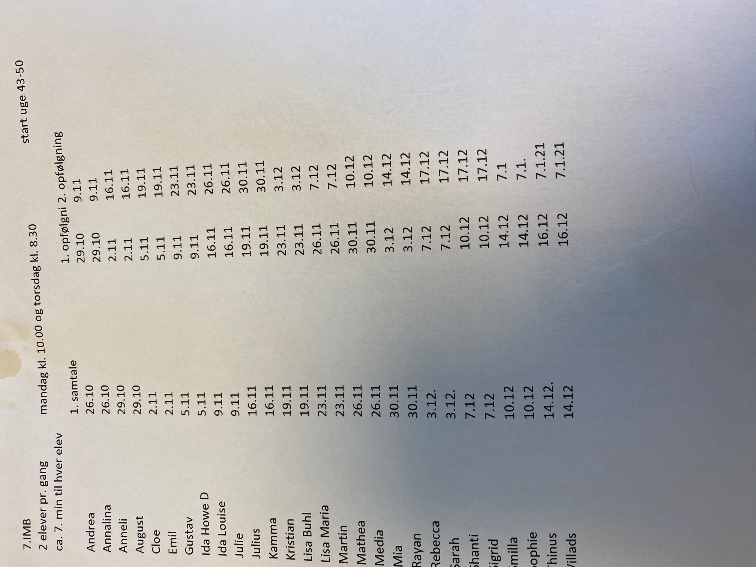 – øger læselysten og opbygger relationer bibliotekar/elev
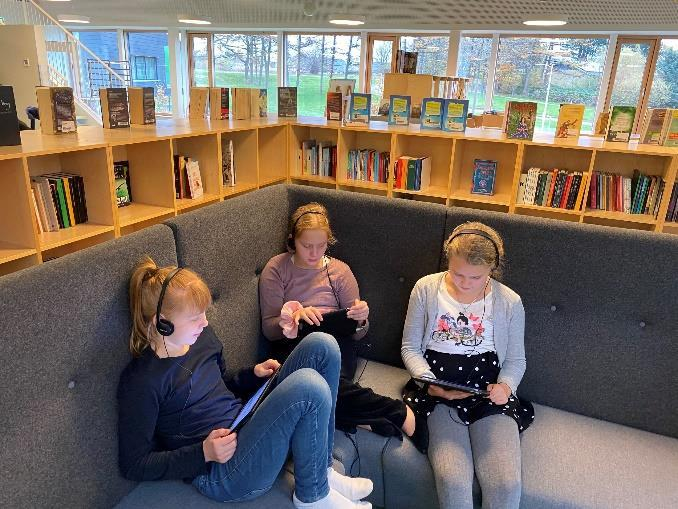 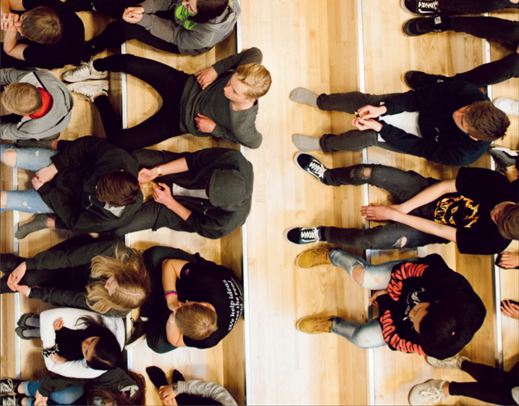 1. Højtids/sæson-konkurrencer på biblioteket som tiltrækker alle lånere2. Tilbud om læseklubber i frikvarterer og efter skoletid OGSÅ de ældste elever i 9.kl.3. Talenthold i litteratur4. Guidet fælleslæsning ved Læseforeningen i Familleklasserne

5. Bustur med højtlæsning
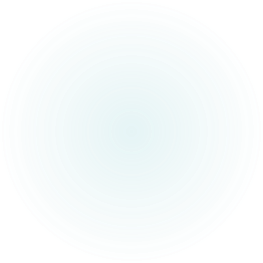 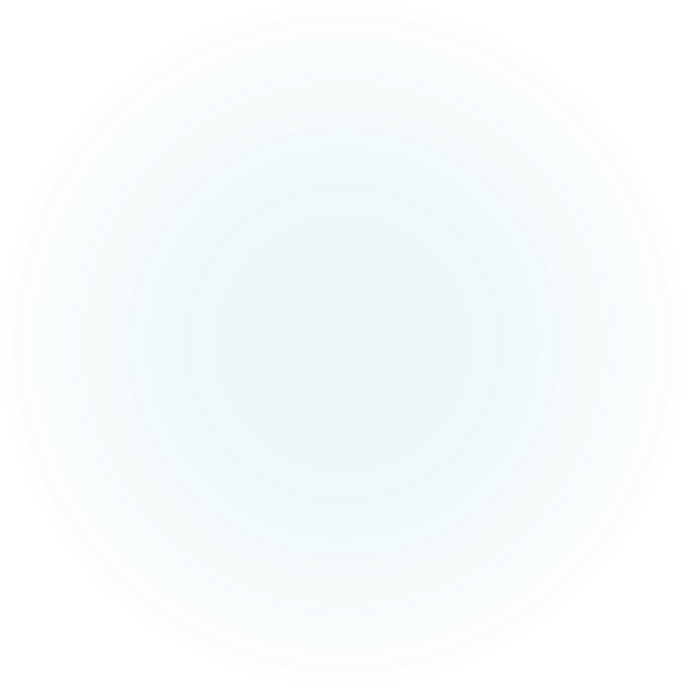 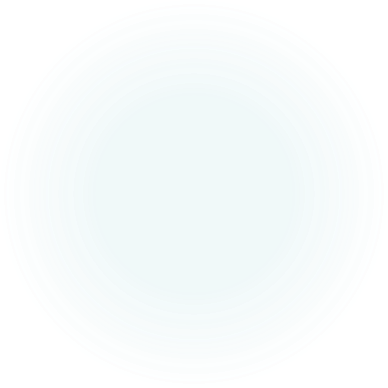 Læsning der rykker! 


Fælleskaber og personlig formidling. 
Relationer, indhold og varme
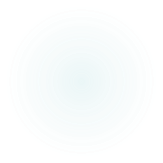